CH6
因子分析導讀
6.1 因子分析中的共通要因
    6.2 因子分析的模式與因子的解釋
         6.3 因子分析的共變異數矩陣
              6.4 利用主軸因子法的因子分析
                   6.5 因子負荷量的實際求法
                        6.6 將因子旋轉
CH6
因子分析導讀
6.7 最大概度法與一個變數的概度函數
    6.8 對p變數的概度函數一般化
         6.9 利用最大概度法求因子負荷量
              6.10 直交模式、斜交模式的共變異數矩陣 
                      6.11 最大概度法與promax旋轉的例子
                             6.12 因子分析的實踐
6.1.1 複迴歸分析的路徑
3
多變量分析 導論與應用
6.1.1 複迴歸分析的路徑
將此模式以圖形表示時，如圖6-1所示︰
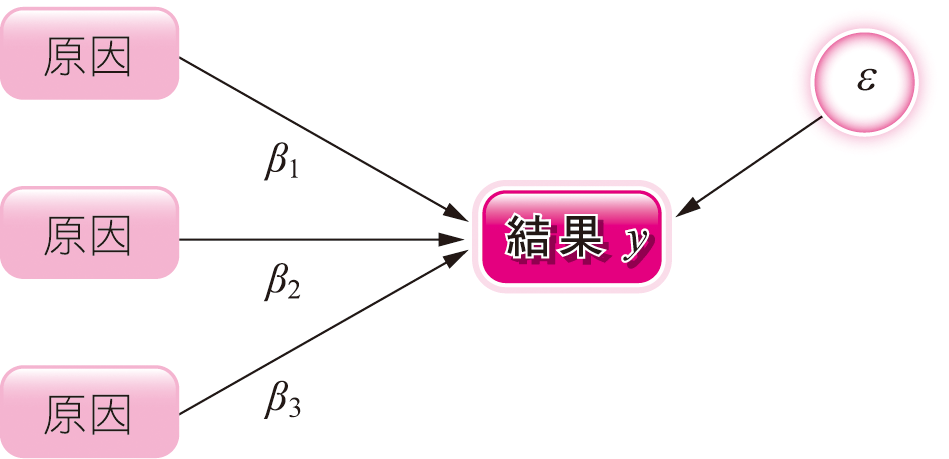 圖6-1 複迴歸分析的路徑
4
多變量分析 導論與應用
6.1.2 主成分分析的路徑
5
多變量分析 導論與應用
6.1.2 主成分分析的路徑
因此，主成分分析的路徑圖即為如圖6-2所示：
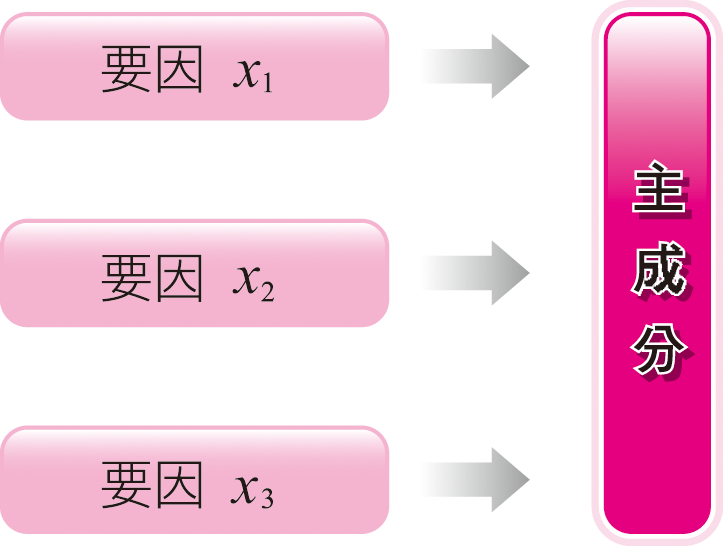 圖6-2
6
多變量分析 導論與應用
6.1.3 因子分析的路徑圖
相對的，因子分析的路徑圖可如圖6-3畫出。
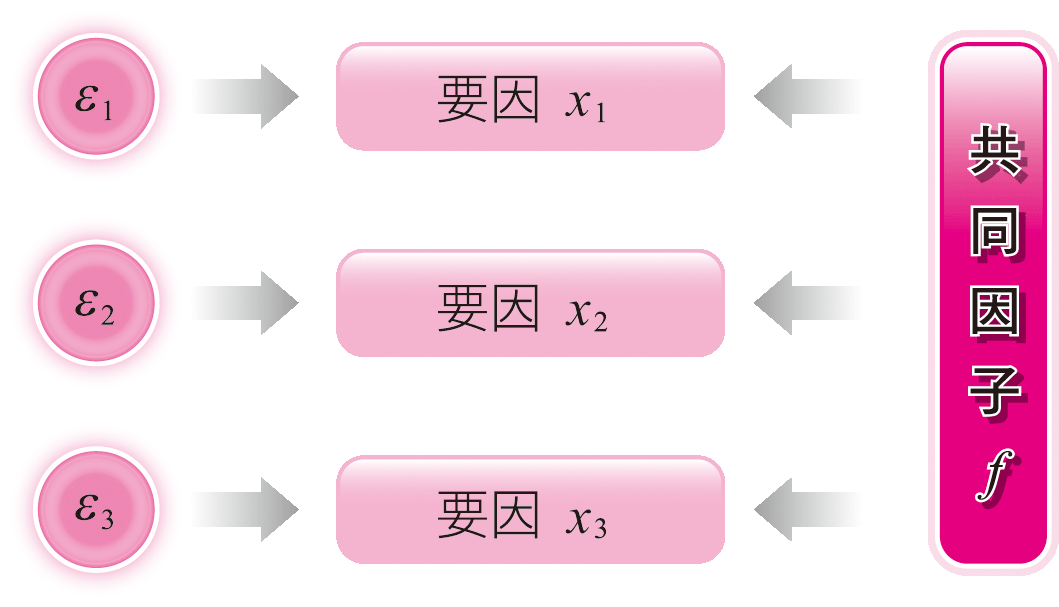 圖6-3
7
多變量分析 導論與應用
6.1.3 因子分析的路徑圖
主成分分析與因子分析非常相似，它的差異是在於「箭頭的方向」和「誤差的有無」。
換言之，要因的綜合化是主成分分析，相對的，因子分析即以「萃取幾個要因的共同因子」為目的。
8
多變量分析 導論與應用
6.1.4 因子分析的例子
9
多變量分析 導論與應用
6.2.1 因子分析的模式
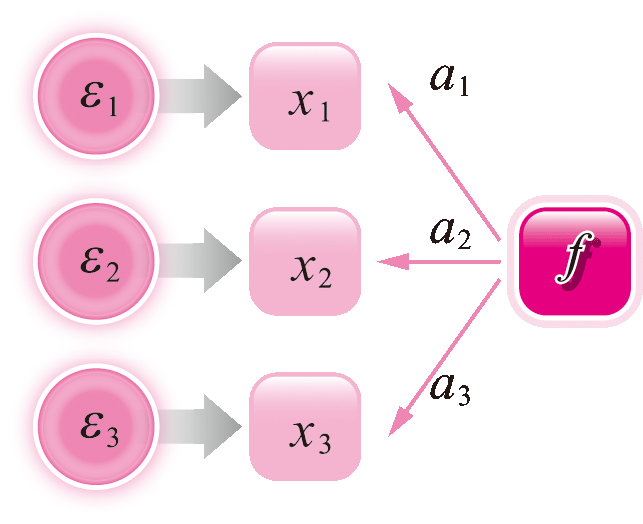 (6.4)
圖6-6
10
多變量分析 導論與應用
6.2.1 因子分析的模式
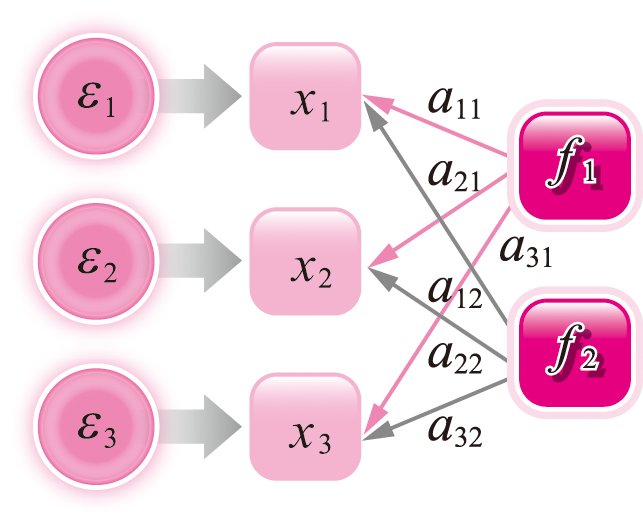 (6.5)
圖6-7
11
多變量分析 導論與應用
6.2.1 因子分析的模式
(6.6)
12
多變量分析 導論與應用
6.2.2 因子負荷量矩陣或因子樣式矩陣
將此模式以矩陣表現即如（6.7）式所示：
(6.7)
13
多變量分析 導論與應用
6.2.3 因子的解釋
對表6-2的數據而言，因子負荷量如下列式子求出後，其次要做的事情是「共同因子的解釋命名」。
14
多變量分析 導論與應用
6.2.3 因子的解釋
解釋因子時，要注意
15
多變量分析 導論與應用
6.3.1 因子是一個時
因子分析的模式設為：
(6.8)
16
多變量分析 導論與應用
6.3.1 因子是一個時
(6.9)
17
多變量分析 導論與應用
6.3.1 因子是一個時
因子是一個時，利用模型的共變異數矩陣Σ，可如（6.19）式表示。
(6.19)
18
多變量分析 導論與應用
6.3.1 因子是一個時
此共變異數矩陣，可以再變形成如（6.20）式表示。
(6.20)
19
多變量分析 導論與應用
6.3.1 因子是一個時
20
多變量分析 導論與應用
6.3.2 因子有二個時
將因子分析的模式設為（6.21）式表示：
(6.21)
21
多變量分析 導論與應用
6.3.2 因子有二個時
(6.22)
22
多變量分析 導論與應用
6.3.2 因子有二個時
因子有兩個時，其共變異數矩陣可表現成如（6.29）式表示：
(6.29)
23
多變量分析 導論與應用
6.3.2 因子有二個時
將（6.29）式右邊變形時，變成如（6.30）式所示：
(6.30)
24
多變量分析 導論與應用
6.3.2 因子有二個時
25
多變量分析 導論與應用
6.4 利用主軸因子法的因子分析
因子矩陣是表示第一因子的因子負荷量。因此，路徑圖如圖6-10所示：
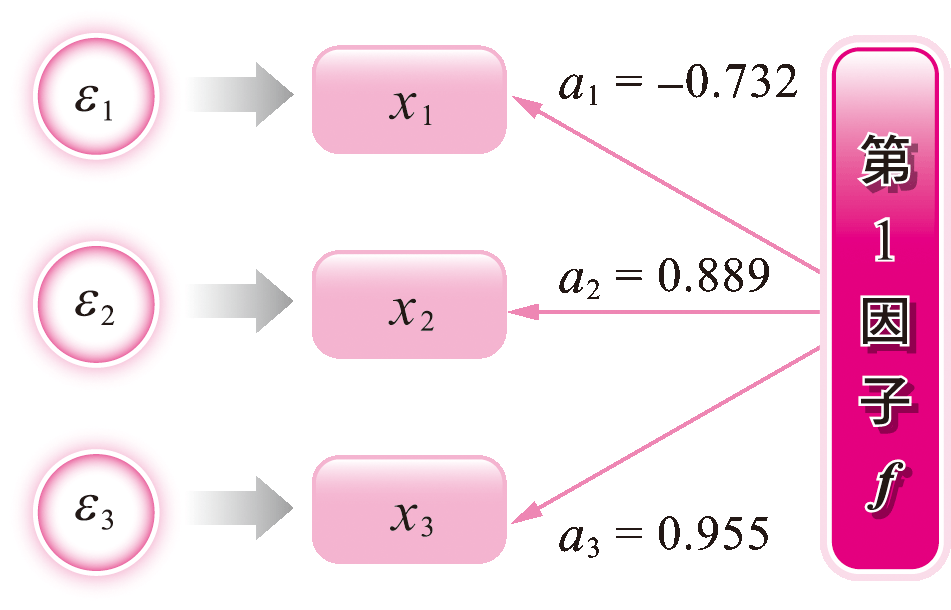 圖6-10 因子負荷量的求法
26
多變量分析 導論與應用
6.4 利用主軸因子法的因子分析
利用模式的共變異數矩陣Σ，則如下：
(6.31)
27
多變量分析 導論與應用
6.5 因子負荷量的實際求法
28
多變量分析 導論與應用
6.5 因子負荷量的實際求法
29
多變量分析 導論與應用
6.5 因子負荷量的實際求法
30
多變量分析 導論與應用
6.5 因子負荷量的實際求法
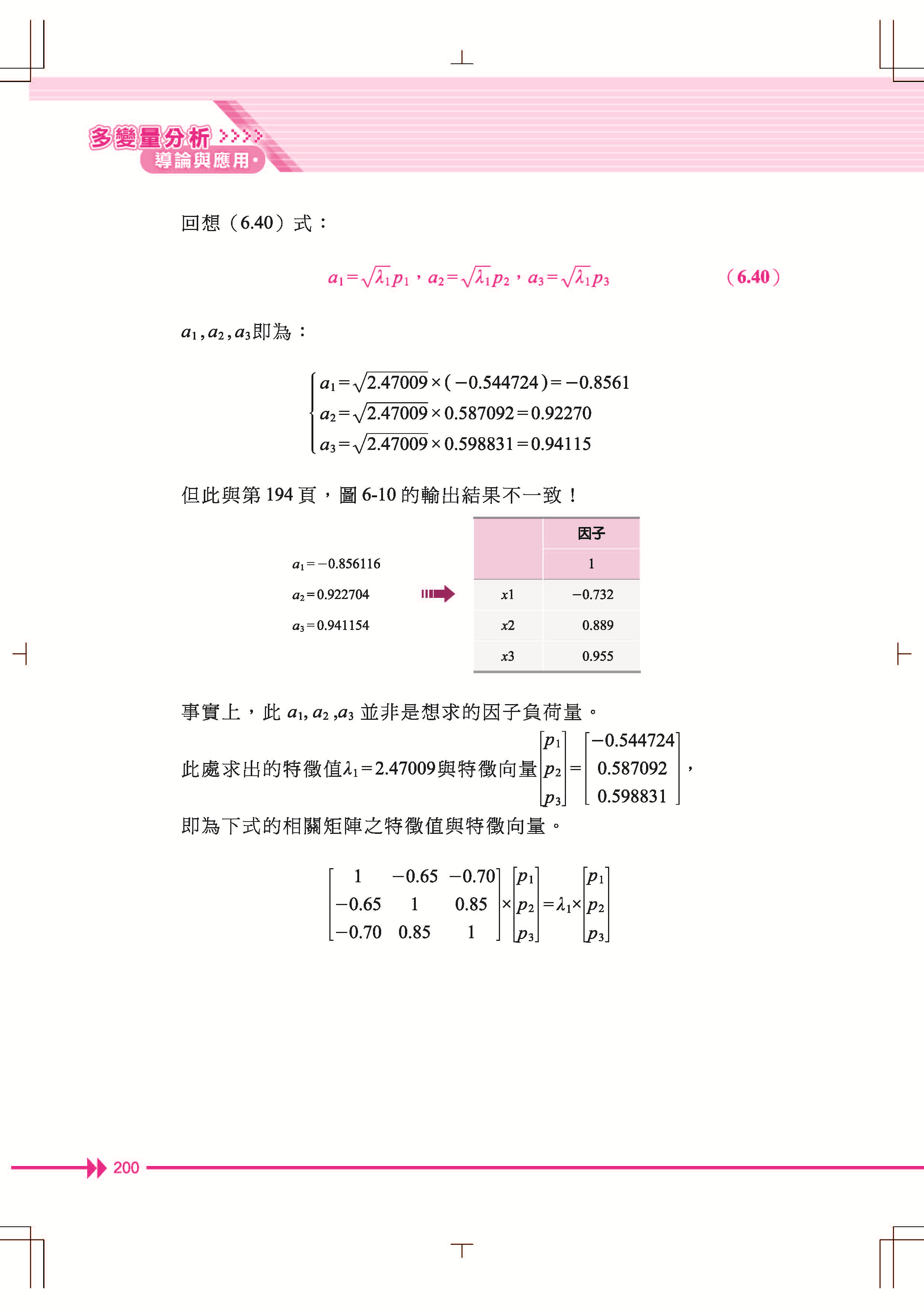 31
多變量分析 導論與應用
6.5 因子負荷量的實際求法
32
多變量分析 導論與應用
6.5 因子負荷量的實際求法
即為下式的相關矩陣之特徵值與特徵向量。
33
多變量分析 導論與應用
6.5 因子負荷量的實際求法
必須要求的特徵值與特徵向量如下式表示：
即為在對角線的地方，含有以下之元素。
34
多變量分析 導論與應用
6.5 因子負荷量的實際求法
35
多變量分析 導論與應用
6.5 因子負荷量的實際求法
(6.43)
36
多變量分析 導論與應用
6.5 因子負荷量的實際求法
37
多變量分析 導論與應用
6.5 因子負荷量的實際求法
38
多變量分析 導論與應用
6.5 因子負荷量的實際求法
以上式子將會如何呢？
於是所要求解的式子，即為下式的矩陣之特徵值與特徵向量！
39
多變量分析 導論與應用
6.5 因子負荷量的實際求法
40
多變量分析 導論與應用
6.5 因子負荷量的實際求法
41
多變量分析 導論與應用
6.5 因子負荷量的實際求法
42
多變量分析 導論與應用
6.5 因子負荷量的實際求法
43
多變量分析 導論與應用
6.5 因子負荷量的實際求法
44
多變量分析 導論與應用
6.5 因子負荷量的實際求法
45
多變量分析 導論與應用
6.5 因子負荷量的實際求法
46
多變量分析 導論與應用
6.5 因子負荷量的實際求法
47
多變量分析 導論與應用
6.5 因子負荷量的實際求法
48
多變量分析 導論與應用
6.5 因子負荷量的實際求法
49
多變量分析 導論與應用
6.5 因子負荷量的實際求法
50
多變量分析 導論與應用
6.5 因子負荷量的實際求法
51
多變量分析 導論與應用
6.5 因子負荷量的實際求法
52
多變量分析 導論與應用
6.5 因子負荷量的實際求法
53
多變量分析 導論與應用
6.5 因子負荷量的實際求法
54
多變量分析 導論與應用
6.5 因子負荷量的實際求法
55
多變量分析 導論與應用
6.5 因子負荷量的實際求法
56
多變量分析 導論與應用
6.5 因子負荷量的實際求法
57
多變量分析 導論與應用
6.5 因子負荷量的實際求法
58
多變量分析 導論與應用
6.5 因子負荷量的實際求法
59
多變量分析 導論與應用
6.5 因子負荷量的實際求法
60
多變量分析 導論與應用
6.5 因子負荷量的實際求法
61
多變量分析 導論與應用
6.5 因子負荷量的實際求法
62
多變量分析 導論與應用
6.5 因子負荷量的實際求法
63
多變量分析 導論與應用
6.5 因子負荷量的實際求法
64
多變量分析 導論與應用
6.5 因子負荷量的實際求法
65
多變量分析 導論與應用
6.5 因子負荷量的實際求法
66
多變量分析 導論與應用
6.5 因子負荷量的實際求法
67
多變量分析 導論與應用
6.5 因子負荷量的實際求法
68
多變量分析 導論與應用
[Speaker Notes: 56]
6.5 因子負荷量的實際求法
69
多變量分析 導論與應用
6.5 因子負荷量的實際求法
70
多變量分析 導論與應用
6.5 因子負荷量的實際求法
71
多變量分析 導論與應用
6.5 因子負荷量的實際求法
72
多變量分析 導論與應用
6.5 因子負荷量的實際求法
73
多變量分析 導論與應用
6.5 因子負荷量的實際求法
74
多變量分析 導論與應用
6.5 因子負荷量的實際求法
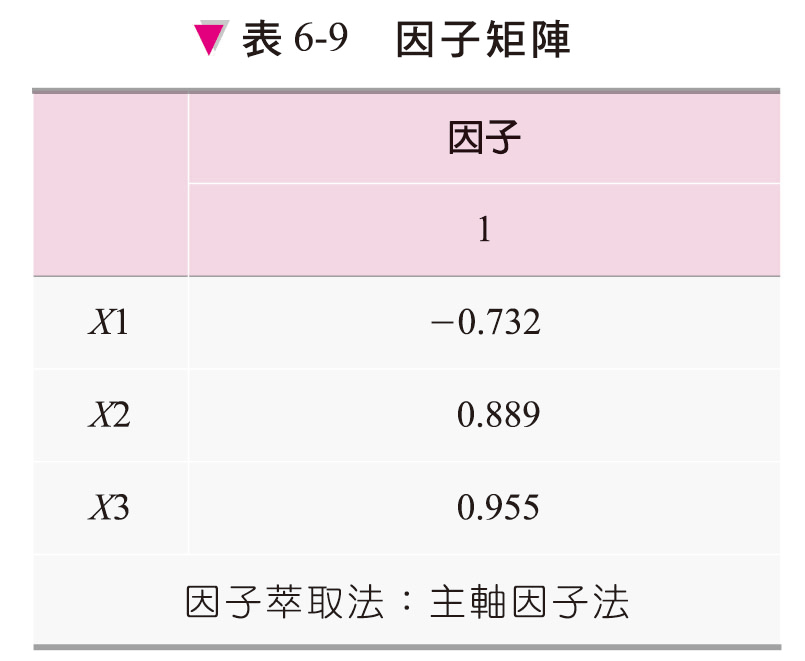 註:SPSS也是瞬息萬變的。
75
多變量分析 導論與應用
6.6 將因子旋轉
因子分析中重要的作業之一即為「因子的旋轉」，如表6-10：
旋轉前的因子矩陣
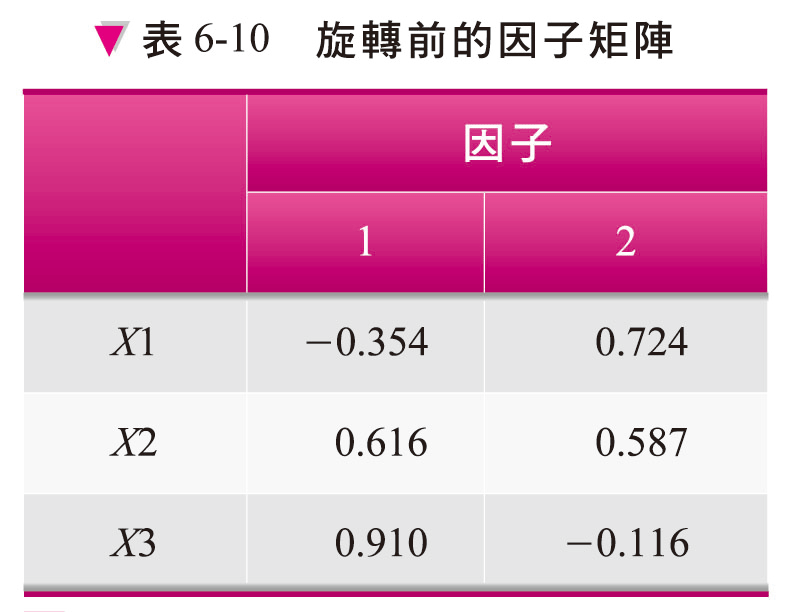 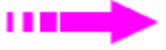 註：因子萃取法──主軸因子
76
多變量分析 導論與應用
6.6 將因子旋轉
旋轉後的因子矩陣
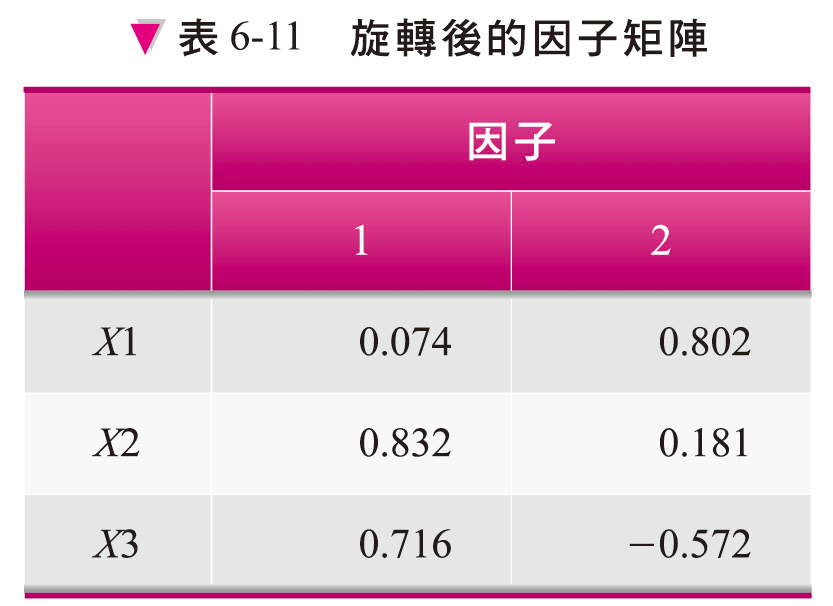 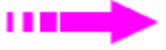 註：因子萃取法 主軸因子。
旋轉法：含Kaiser常態化的Varimax法
77
多變量分析 導論與應用
6.6 將因子旋轉
因子變換矩陣
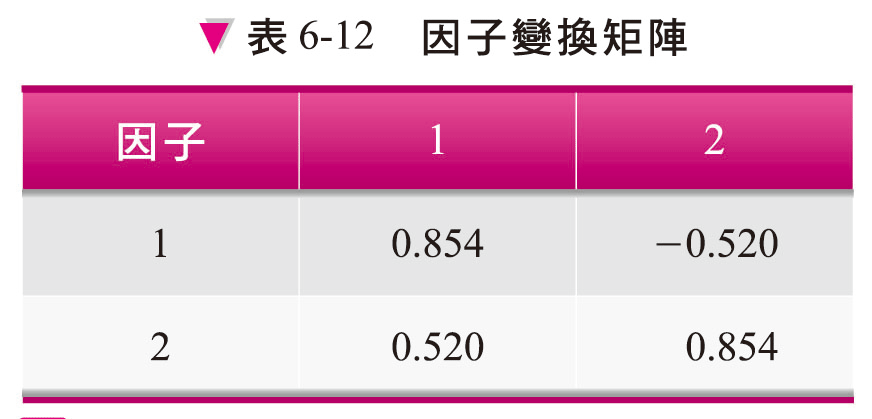 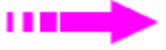 註：因子萃取法──主軸因子法。
78
多變量分析 導論與應用
6.6 將因子旋轉
其座標軸的旋轉，如圖6-11的表示。
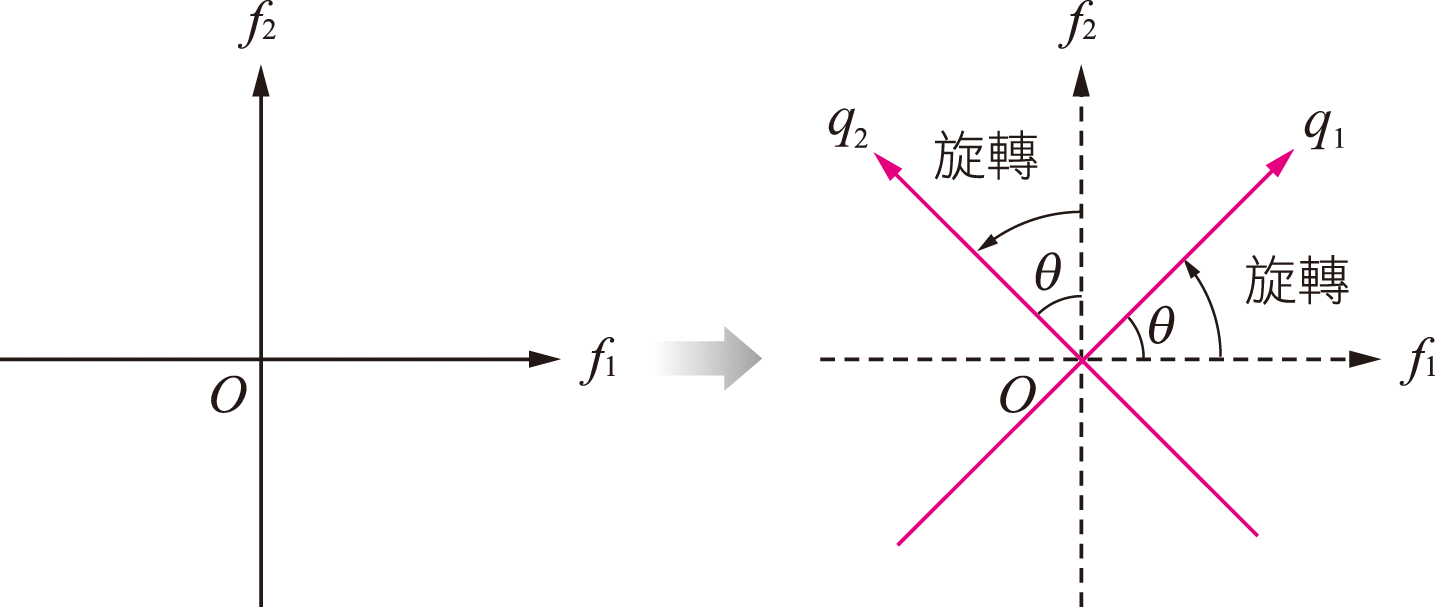 圖6-11 將坐標軸旋轉時
79
多變量分析 導論與應用
6.6 將因子旋轉
表示此軸之旋轉的變換矩陣T 如(6.44)式表示：


（6.44）
但若由右方相乘時，如 (6.45)式表示：

（6.45）
80
多變量分析 導論與應用
6.6 將因子旋轉
若由左方相乘時，如（6.46）式表示：


（6.46）
81
多變量分析 導論與應用
6.6 將因子旋轉
旋轉前的因子負荷
82
多變量分析 導論與應用
6.6 將因子旋轉
旋轉後的因子負荷
(6.47)
83
多變量分析 導論與應用
6.6.1 因子只有一個時
因子負荷量與共變異數矩陣，變成如（6.48）式表示︰
因子模式的變異數-共變異數矩陣




（6.48）
84
多變量分析 導論與應用
6.6.1 因子只有一個時
此共變異數矩陣，可如（6.49）式變形︰




（6.49）
但因子是一個時，是不能旋轉的。
85
多變量分析 導論與應用
6.6.2 因子有二個時
因子負荷量與共變異數矩陣，變成如（6.50）式表示︰
86
多變量分析 導論與應用
6.6.2 因子有二個時
在（6.50）式因子負荷量的地方代入「旋轉前的因子負荷量」。其次，代入「旋轉後的因子負荷量」。
87
多變量分析 導論與應用
6.7 最大概度法與一個變數的概度函數
88
多變量分析 導論與應用
6.7 最大概度法與一個變數的概度函數
89
多變量分析 導論與應用
6.7 最大概度法與一個變數的概度函數
90
多變量分析 導論與應用
6.7 最大概度法與一個變數的概度函數
（6.53）
91
多變量分析 導論與應用
6.7 最大概度法與一個變數的概度函數
（6.54）
92
多變量分析 導論與應用
6.7.1 一變數的概度函數
（6.55）
93
多變量分析 導論與應用
6.7.1 一變數的概度函數
94
多變量分析 導論與應用
6.7.1 一變數的概度函數
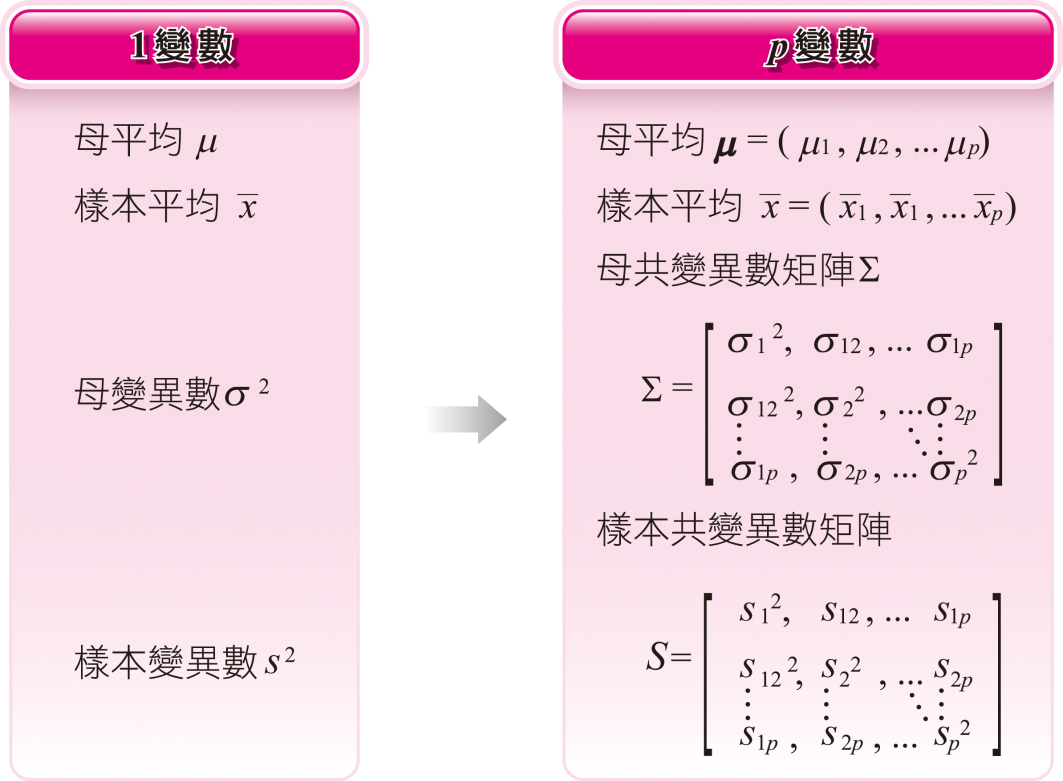 95
多變量分析 導論與應用
圖6-16
將一變數的機率密度函數如（6.57）式表示：

（6.57）

予以變形時，如（6.58）式表示：
（6.58）
96
多變量分析 導論與應用
（6.59）
97
多變量分析 導論與應用
觀察（6.58）式與（6.59）式時，p變數的概度函數，似乎變成如圖6-17的型式：
98
多變量分析 導論與應用
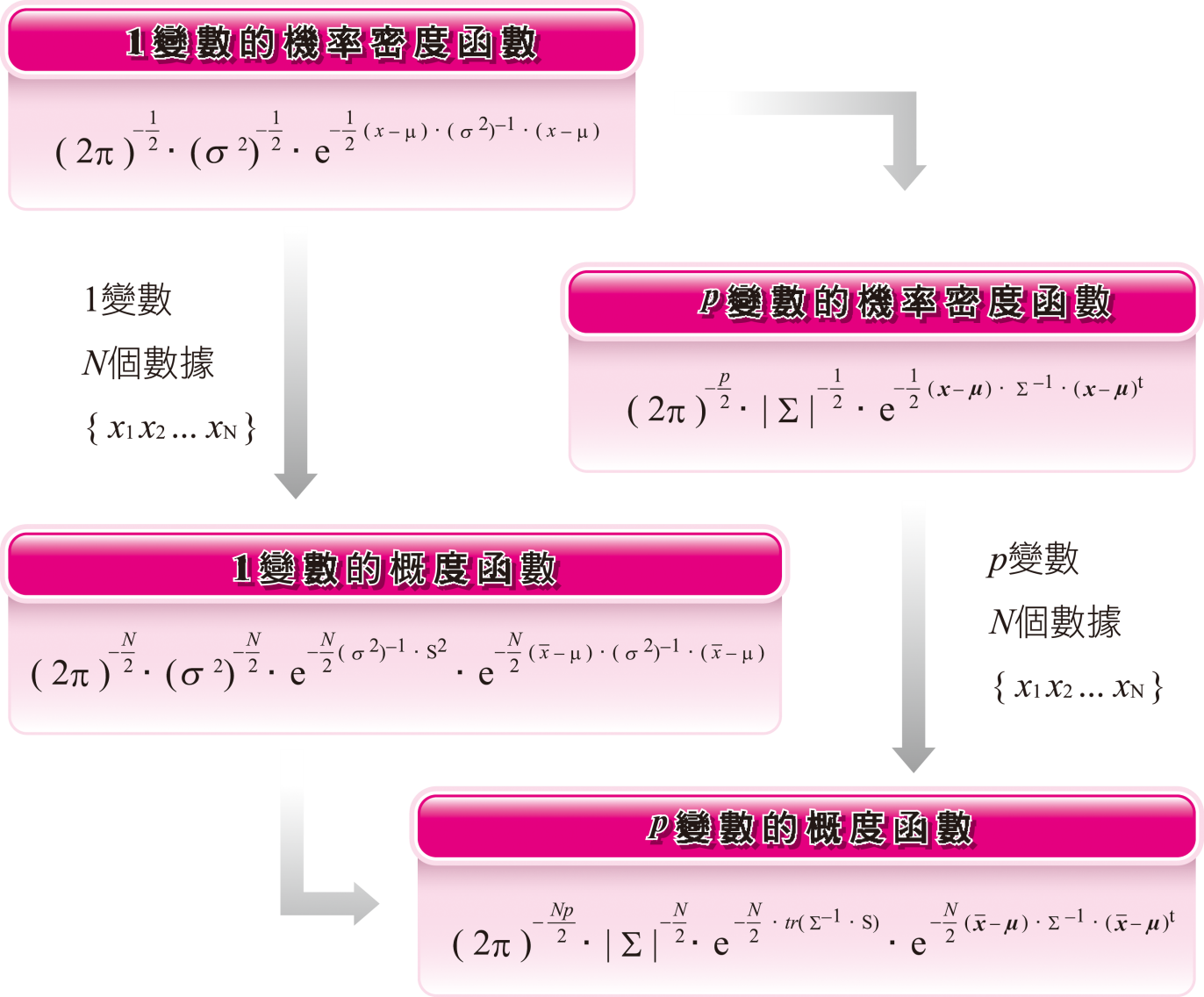 圖6-17
99
多變量分析 導論與應用
6.9 利用最大概度法求因子負荷量
想求的因子負荷量矩陣設為如（6.60）式所示：



（6.60）
100
多變量分析 導論與應用
6.9 利用最大概度法求因子負荷量
從因子分析的模式而言，共變異數矩陣即為如（6.61）式所示



（6.61）
101
多變量分析 導論與應用
6.9 利用最大概度法求因子負荷量
102
多變量分析 導論與應用
6.9 利用最大概度法求因子負荷量
（6.63）
103
多變量分析 導論與應用
6.10.1 因子有二個的直交模式的共變異數矩陣
（6.66）
104
多變量分析 導論與應用
6.10.2 因子有二個斜交模式的共變異數矩陣
（6.67）
105
多變量分析 導論與應用
6.10.2 因子有二個斜交模式的共變異數矩陣
當「因子相關矩陣=單位矩陣」時，如（6.68）式所示：
（6.68）
106
多變量分析 導論與應用
6.11 最大概度法與Promax旋轉的例子
表6-14為利用最大概度法與promax旋轉的因子分析例子。
表6-14
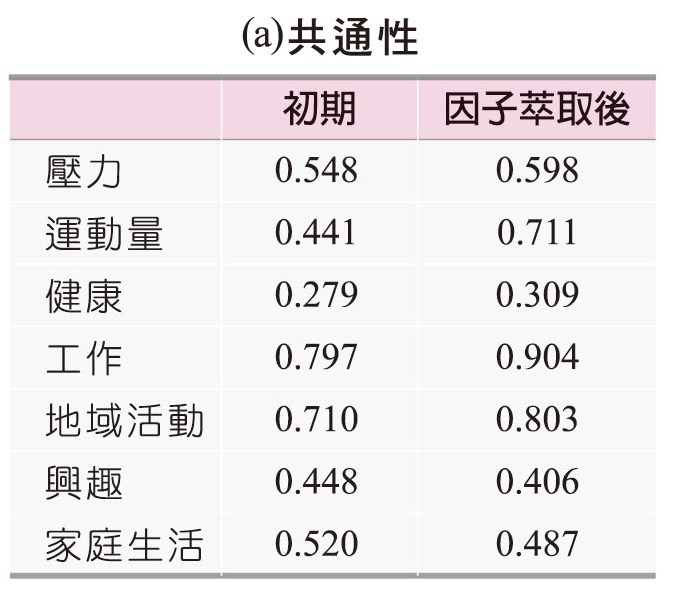 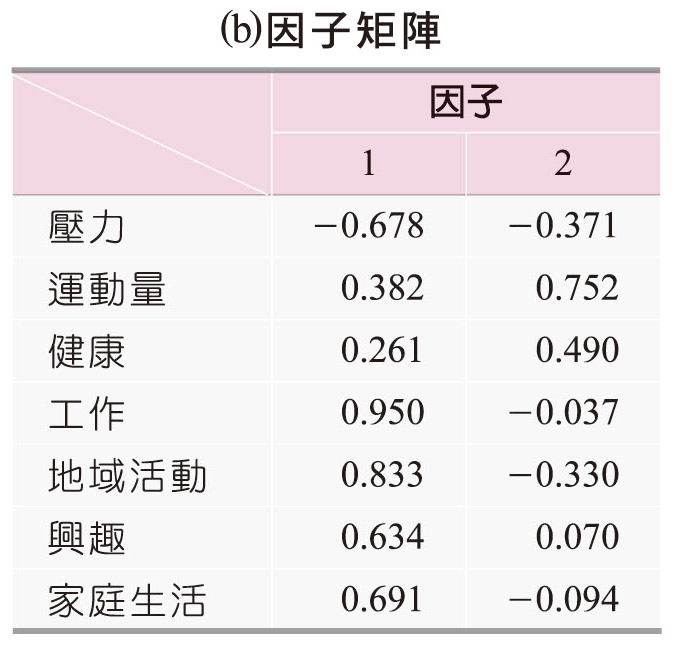 107
多變量分析 導論與應用
6.11 最大概度法與Promax旋轉的例子
表6-14為利用最大概度法與promax旋轉的因子分析例子。
表6-14
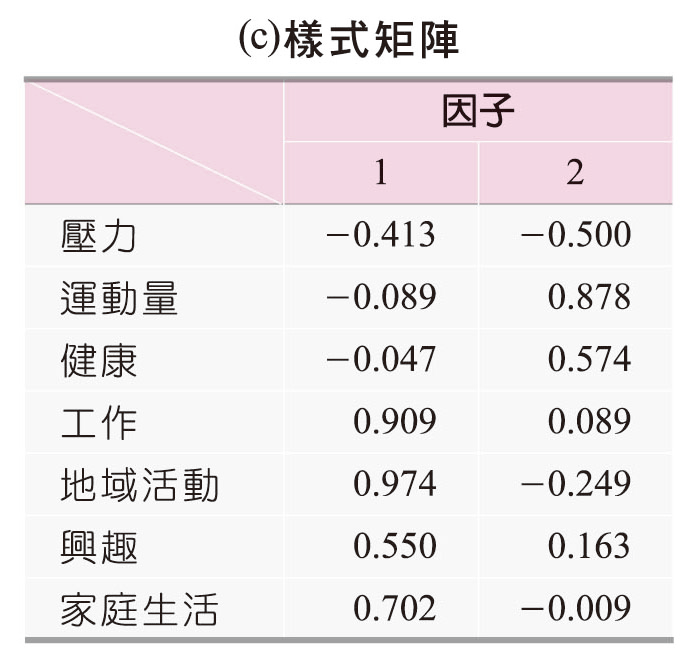 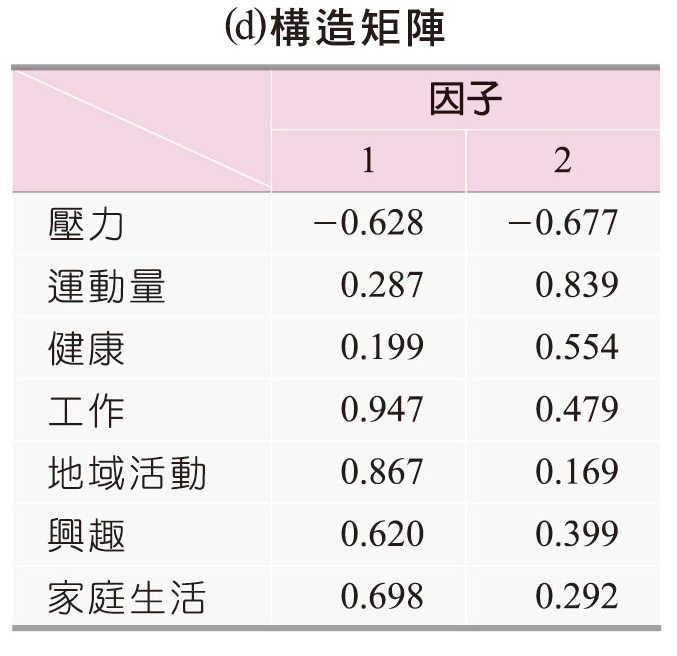 108
多變量分析 導論與應用
6.11 最大概度法與Promax旋轉的例子
表6-14為利用最大概度法與promax旋轉的因子分析例子。
表6-14
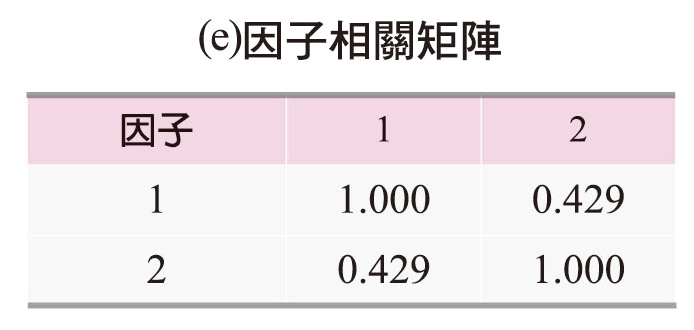 109
多變量分析 導論與應用
6.11 最大概度法與Promax旋轉的例子
此時，共變異數矩陣即可如下列式子表示：

promax旋轉前:
110
多變量分析 導論與應用
6.11 最大概度法與Promax旋轉的例子
111
多變量分析 導論與應用
6.11 最大概度法與Promax旋轉的例子
promax旋轉後：
112
多變量分析 導論與應用
6.11 最大概度法與Promax旋轉的例子
因此，promax的旋轉為斜交旋轉。
113
多變量分析 導論與應用